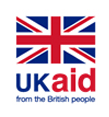 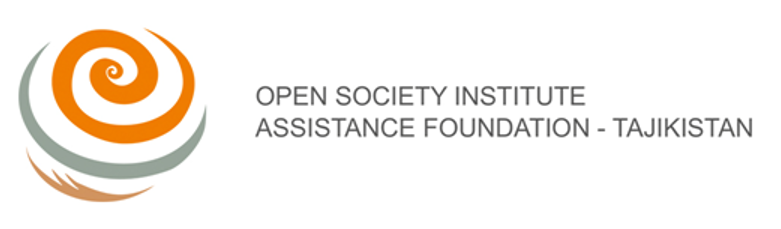 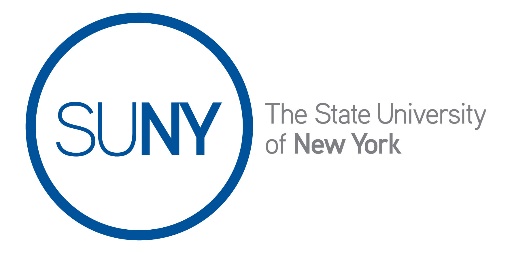 Cтратегияи  ИРТИБОТ ҳангоми пешбурди тавсияҳо оид ба буҷет
Шолпан Айтенова, 25 сентябри соли 2017
Роҳу УСУЛИ пешбурди тавсияҳо оид ба буҷет
Маъракаи иттилоотиии ҷамъиятӣ
Пешбурд тавассути расонаҳо
Ҳамкорӣ бо ҷонибҳои манфиатдор
Қоидаҳои ҳамкориҳои муваффақ:
Харитаи ҷонибҳои манфиатдор
машғулият
Харитаи ҷонибҳои манфиатдори худро тартиб диҳед
Қосид (миёнрав)
Мақому манзалат. Барои он ки бозингарони калидӣ шуморо ҷиддӣ қабул намоянд, оё ба қадрӣ кофӣ сарчашма, эътимод, ном ,шуҳрат ва пуштибонӣ доред ?
Малака ва маҳорат. Оё шумо соҳиби таҷрибаи малакаҳои иҷтимоӣ ва иртибототии зарурӣ ҳастед, то ки  иҷрои тамоми нақшҳои гуногунеро, ки  ба қосид-миёнрав хосанд, бомуваффақият иҷро намоед? 
Симои  маърака. Кӣ бояд симои  маърака бошад ? Шумо ё каси дигар? Шахси арзандаеро пайдо карда метавонед, ки нақши махсус барои ӯ ҷудо шударо  иҷро намудан тавонад ? 
Пуштибонии иловагӣ. Боз кадом навъи пуштибониҳо заруранд , то ки  маъракаи шуморо  ҷиддӣ қабул намоянд ?
Источник: Making evidence research matter, 2015
машғулият
Қосид-миёнрави худро оид ба масъалаҳо дар слайди пешина муайян созед
мухотаб
Ба  муаррифӣ/гуфтушинидҳо омода мешавем
Малакаҳои иҷтимоии рушдёфта, маҳоратҳои шахсии ҳамкориҳо ; 
• маҳратҳои ҷолиби алоқаҳои хаттӣ ва шифоҳӣ; 
• ҳунари гуфтушунид, шарҳ додан ва дипломатия ;
•  маҳорати ҳамкориҳои шабакавӣ ; 
•  маҳорати пешсафӣ.
Ҳадафи муаррифӣ
Калимаҳои ба таври дигар баёншуда маънии дигар касб мекунад, андешаҳои ба таври дигар ифодашуда  таассуроти дигар  боқӣ мегузоранд . 
Блез Паскаль
Нақшаи муаррифӣ
Нақшаи муаррифӣ
Натиҷаи омузишҳо нишон медиҳад, ки қабули умумии иттилоот  таҳти таъсири омилҳои зер сурат мегирад
Се омил: 
55% -шакли зоҳириӣ ва «забони» ишораҳо  
38% - тарзи суханронӣ  
7% - чӣ мегуед
Машғулият-Elevator pitch
Муаррифии тавсияҳо дар 5 дақиқа, ба тавре ки хоҳиши харидории он пайдо шавад  
Меъёрҳо:
 Тавре  кунед, ки ба идеяи шумо чунон муносибат кунанд, ки ин метавонад моли онҳо бошад   
 Бовариро таъмин кунед, дигаронро гунаҳгор накунед 
Чунон кунед, ки хоҳиши ҷалб намудани шумо дар татбиқи он пайдо шавад, мунҳасир ба фард буданатонро нишон диҳед 
 Иштирокро таъмин намоед, то ки онҳо ҳам коре кунанд 
 Чунон кунед, ки барои бештар донистани идеяи шумо дар онҳо хоҳиш пайдо шавад